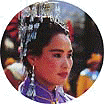 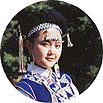 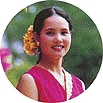 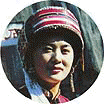 宗教和民族往往是分不开的。我国是一个统一的多民族国家，也是多宗教国家，且大部分少数民族都信仰宗教。所以，要处理好民族关系不仅要制定正确的民族政策，还要制定正确的宗教政策。
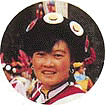 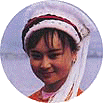 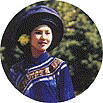 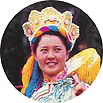 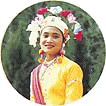 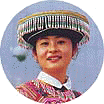 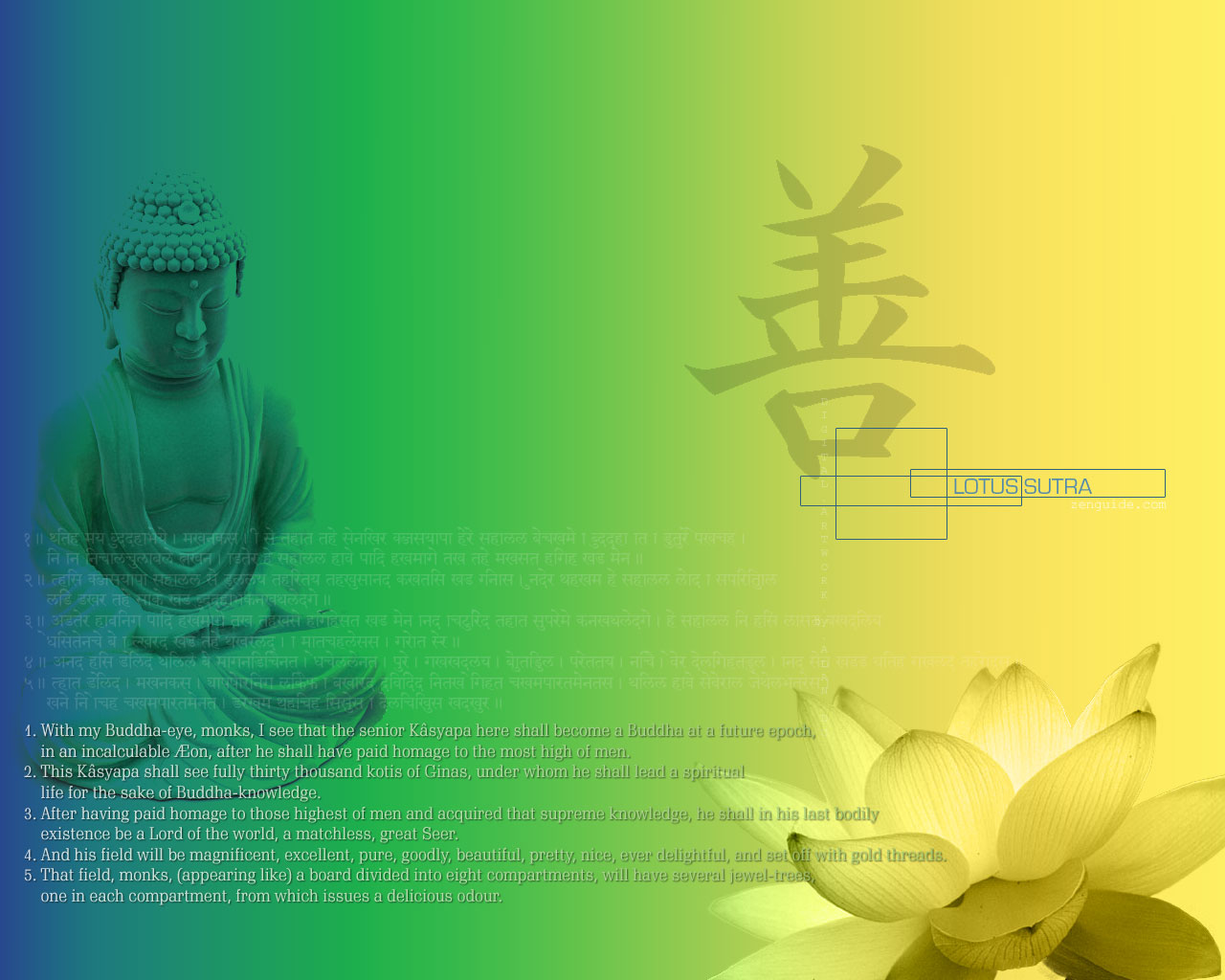 第七课	我国的民族区域自治制度和宗教政策
第三框  我国的宗教政策
如何看待宗教现象?
宗教是一种社会意识形态，是现实世界在人们主观意识的一种虚幻的、颠倒的反映，是一种唯心主义世界观。宗教产生于原始社会末期，是生产力和知识水平极其低下的情况下，在强大的自然力面前所产生的对“超自然”力量的崇拜。
进入阶级社会后，阶级剥削和压迫是宗教得以存在和发展的深刻阶级根源，
伊斯兰教
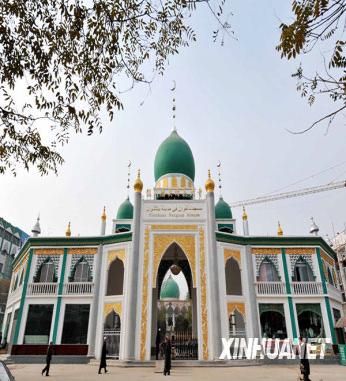 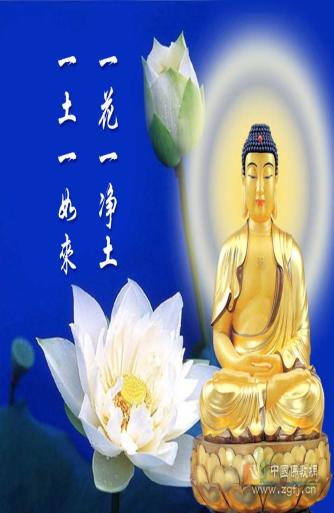 基督教
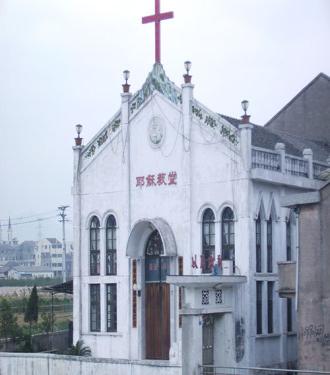 佛 教
（一）我国的宗教概况
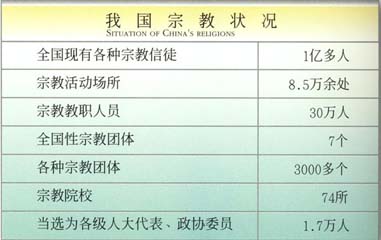 （一）我国的宗教概况
1、我国是多民族国家，也是多宗教国家。信教人数不小。
2、有五大宗教，宗教文化是中国传统思想文化的一部分。
3、新中国成立后，我国宗教面貌发生根本变化。
基督教
伊斯兰教
佛教
产生时间
公元1世纪
公元7世纪
产生地点
亚洲西部
阿拉伯半岛
古印度
信仰
上帝和它的独生子耶稣
神“安拉”（真主）及其旨意
释迦牟尼（创始人）
圣经
古兰经
佛经
全世界
亚洲
世界三大宗教
公元前6-5世纪
基本经典
当代流行地方
亚洲、非洲、西欧、北美
在社会主义社会，宗教仍有存在的条件
(社会根源）宗教的消亡是漫长的历史过程
我国实行什么样的宗教政策呢
帮助小王解困惑
某高中一年级女生小王，最近由于政治学习的需要，她阅读了一些关于宗教方面的书籍，了解了我国宗教政策一些知识，但是她也碰到了一些困惑，请你帮帮她。
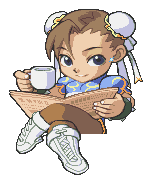 困惑之一
作为中学生，我可以信仰宗教吗？为什么？
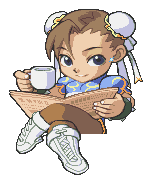 请同学们探究
(二)全面正确地理解我国的宗教政策
我国宪法规定：“中华人民共和国公民有宗教信仰自由。”
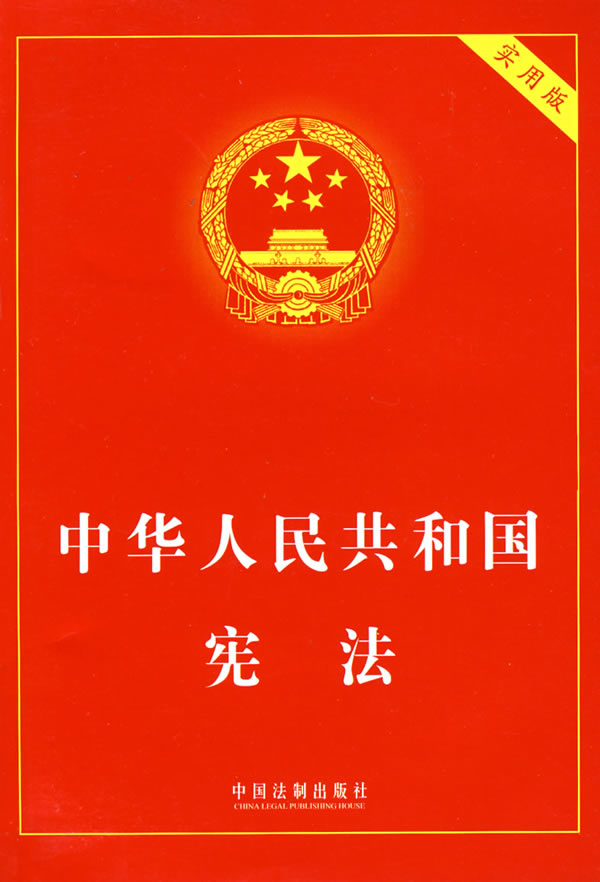 如何全面正确理解我国宪法的这一政策性规定呢？
1、我国实行宗教信仰自由政策
——是一项全面、完整的政策
(1)内涵指①有信仰宗教的自由，也有不信仰宗教的自由
②信何种宗教、
③信何种教派、
④何时信的自由
过去不信而现在信、
过去信现在不信的自由
信不信由你
概括地说：既保护信教的自由，又保护不信教的自由。
(2)宗教信仰自由是宪法赋予公民的一项基本权利，我国尊重和保护人权的重要表现。
困惑之二：与同学小林的争论
我们享有宗教信仰自由的权利，考虑到我们班信佛的还不多，因此我们班可以组织一个佛教团体宣传宣传。
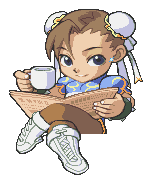 任何人不得到宗教活动场所内进行无神论的宣传
任何组织也不得到宗教活动场所外宣传有神论。
不得利用宗教干预国家政权和教育。
作为当代中学生，应坚持无神论，因此我们应到寺庙里去向信徒们进行无神论宣传。
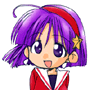 思考：她们的观点，哪一个正确？
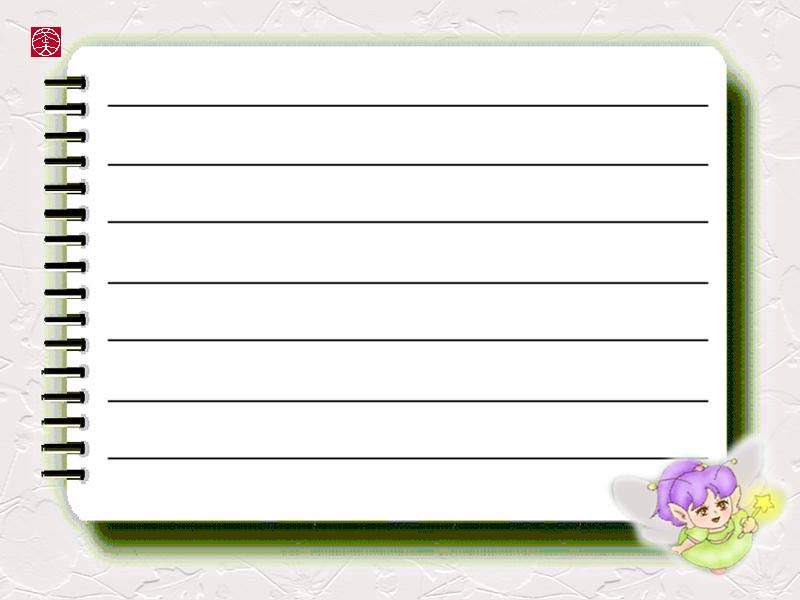 （3）国家保护正常的宗教活动
这里的“正常”指的是什么？
指的是：宗教活动必须在宪法、法律和
政策允许的范围内进行。
任何人不得到宗教场所内进行无神论的
宣传或在信教群众中发动有神无神的辩
论。任何宗教教徒也不得到非宗教场所
传教、宣传有神论或散发宗教传单。
正常的宗教活动
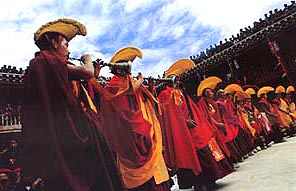 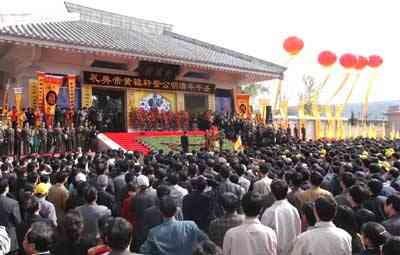 祭黄帝陵
喇嘛教
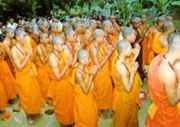 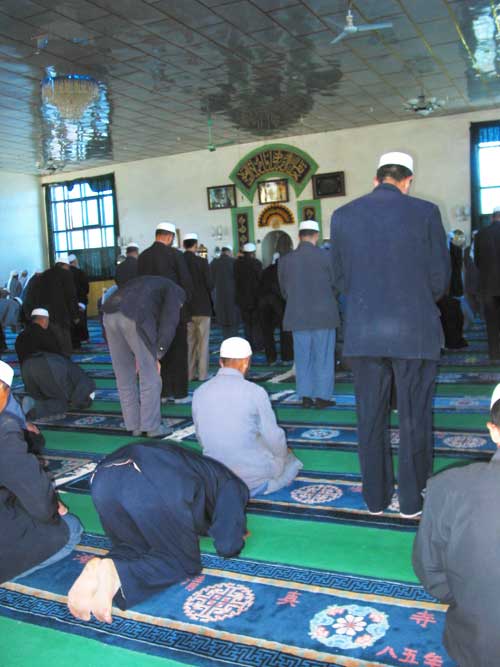 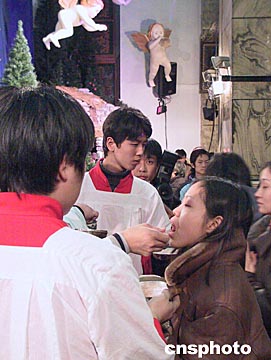 做弥撒
礼拜
诵经
判断应用
下列哪些行为属于国家保护的正常宗教活动:
1. 大学生黄某在道观宣传无神论.
2. 伊斯兰教徒到国外宗教圣地朝圣.
3. 和尚徐某到学校发展佛教徒.
4. 在家中按宗教仪式祭祀死去的先人. 
5、某主持撤销其寺庙中某位和尚的职务
（×）
（×）
既然实行宗教信仰自由，为何还要对宗教事务进行管理？（
困惑之三
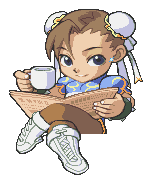 2005年《宗教事务条例》颁布实行。
（依法管理宗教事务与宗教信仰自由是否矛盾呢？）
2、依法管理宗教事务
①含义：
指政府依法对涉及国家利益和社会公共利益的宗教事务进行管理。
②目的：
保护合法，制止非法，
打击犯罪，抵制渗透。
注意：
邪教不是宗教
主要特征：教主崇拜、精神控制、编造邪说、敛取钱财、秘密结社、危害社会
邪教本质：
　　反人类
　　反社会
　　反科学
◆国家对邪教进行取缔并非进行宗教事务管理，与我国的宗教政策无关。
在世界范围内有八大邪教：

      即“奥姆真理”、“人民圣殿”、 “天堂之门”、“大卫教派”、“上帝之子”、“太阳圣殿”、“统一教派”、 “科学教派”。

       他们大都打着宣传宗教文化的幌子，从事着种种最野蛮、最愚昧、最血腥的反科学、反人类、反社会、反人道的恐怖活动，宣扬其反动文化思想，迷惑千千万万的善良者。
困惑之四：对宗教事务进行管理的最终目的是不是要信教群众放弃宗教信仰呢？
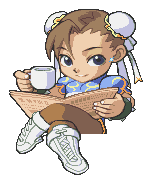 3、积极引导宗教与社会主义社会相适应
—是实行宗教信仰自由政策的最终目的
①为什么：这既是社会主义社会的要求，也是我国宗教自身的要求。
注意：
不是社会主义
宗教界成为中共领导下的爱国统一战线的重要组成部分
②怎样引导？实现“两个要求”、“两个支持”
4月14日，玉树县结古镇，僧人和群众在地震发生后的第一时间从废墟中抢救出伤员。
玉树地震发生后,佛教、道教、伊斯兰教、天主教、基督教等各个宗教, 迅速伸出援助之手,送上真挚关爱。截止5月7日,宗教界向灾区捐款捐物己达8692.7万元人民币。
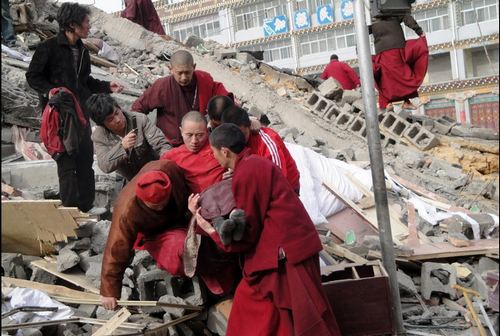 佛教界倡导人间佛教，发扬“庄严国土、利乐有情”的优良传统；道教界倡导“慈爱和同、济世度人”；伊斯兰教强调 “爱国是信仰的一部分”；天主教界强调“爱国是天主的诫命”；基督教界倡导 “爱国爱教、荣神益人” 。
困惑之五
小王还了解到我国某个宗教代表团曾经出国访问。我国宗教坚持独立自主自办原则 ，为什么还允许开展对外宗教交往？
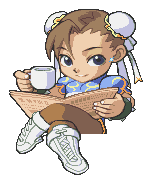 境外敌对势力利用宗教对我国进行渗透和破坏活动。在我国境外东南至东北沿海呈半月型地带，大约有26个宗教电台对我国进行“空中传教”。有5座电台以不同频率，用普通话和各种方言对华广播。此外，境外敌对势力非法向内地运进大量的宗教印刷品，他们还利用旅游团体入境之机，零星带入，集中散发。其目的是通过这些反动宣传品，煽动群众对政府的不满情绪，这些都是我们不能掉以轻心的。
针对境外势力的渗透破坏活动我国宗教采取什么原则？
（1）任何境外组织和个人不得干预我国的宗教事业 （2）在平等友好的基础上开展对外宗教交往（3）抵御境外势力利用宗教对我国进行渗透、破坏,坚决打击宗教极端势力。
事例：奥巴马会见达赖。达赖不是单纯的宗教人士，而是长期从事分裂祖国活动的政治流亡者。
注意:1、外国人在中国境内能够进行宗教活动,应遵守中国的法律和法规;
2、不得在中国境内设立宗教组织、宗教办事机构，宗教活动场所，开办宗教院校；
3、不得在中国公民中发展教徒，委任教职人员和进行其他的传教活动。
4、坚持独立自主自办的原则
——是国家主权在宗教事务上的具体体现
（1）独立自主、自办教会 (不受外国势力的支配)
（2）支持宗教界在平等友好的基础上开展对外交往
（3）抵御境外势力利用宗教对我国进行渗透、破坏,坚决打击宗教极端势力。
困惑之六
作为青年学生，选择信教对吗？ 为什么？
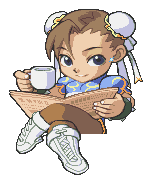 请同学们讨论后
给小王提建议
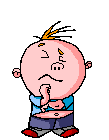 尽管宗教有它的积极作用一面，但是宗教从根本上说是一种唯心主义（有神论、非科学、歪曲）的世界观。既要保护正常的宗教活动，又要反对利用宗教进行违法犯罪的行为；既不能人为消灭宗教，又要弘扬科学精神。
宗教本质未变
(三)弘扬科学精神
1.对待宗教的态度：我们要遵循辩证唯物主义和历史唯物主义，以科学的态度对待宗教。
为什么？
A宗教有其自身发展规律
B信教群众和不信教群众在政治上和经济上的根本利益是一致的
C实行宗教信仰自由政策的根本出发点和落脚点：加强信教群众和不信教群众的团结
2.怎样弘扬科学精神？
（1）国家：对人民进行科学世界观和无神论的宣传教育，形成崇尚科学的社会风尚
（2）中学生：要马克思主义理论及科学文化知识武装自己，弘扬科学精神……
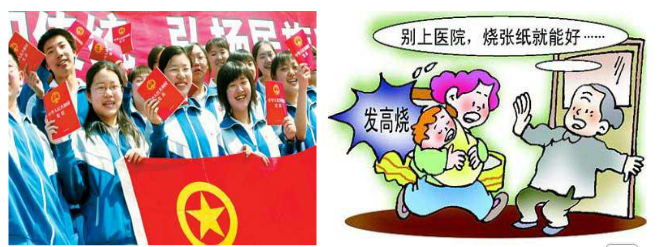 课堂小结
我国宗教掠影
宗教信仰自由政策内涵
我国的宗教政策
依法管理宗教事务
全面正确地理解
我国的宗教政策
坚持独立自主自办的原则
积极引导宗教与
社会主义社会相适应
科学的态度对待宗教
国家文化建设的任务
中学生弘扬科学精神
弘扬科学精神
讨论：团员和党员可以信教吗？
共产党员不能信仰宗教，不能参加宗教活动，这是马克思主义宗教观的基本原则，也是党的纪律的明确要求。因为中国共产党的指导思想是马克思主义，它是与宗教有神论的唯心主义世界观根本对立，这就决定了共产党员只能是无神论者，不得信教。共产党员在入党时选择了无神论；若选择信教，就要劝其退党。作为以实现共产主义而奋斗的共青团员,同共产党员一样不允许信仰宗教的。
1、中国正在形成一条独具特色的宗教和谐共存之路。中国政府坚决不允许任何人打着宗教的幌子从事分裂国家、制造社会动乱等非法行为。这说明
A．在我国，宗教已经与政权达成一致，和谐共建社会主义社会
B．宗教活动要逐步禁止、取缔
C．要依法打击各种宗教活动
D．宗教活动必须在宪法、法律和政策范围内进行
D
2、宁夏在我国五个自治区中虽然面积最小、人口最少，却是以信奉伊斯兰教为主的回族人民最大的聚居区和自治地方。自治区在促进经济发展的同时，重视推动社会、文化的全面发展，并对区内数千座清真寺进行修葺，这体现了
A．国家尊重和保护公民的政治权利
B．依法加强对宗教事务的管理
C．宗教与社会主义相适应
D．国家保护正常的宗教活动，维护宗教团体的合法权益
D
3．目前，新疆有清真寺、教堂、佛道教寺庙等宗教活动场所约2.48万座、宗教教职人员2.9万多人。西藏有佛教活动场所1700多处，住寺僧尼约4.6万人，僧俗信教群众每年组织和参加各种宗教活动，每年到拉萨朝佛敬香的各族信教群众达百万人次以上。由此可见                     
①宗教信仰的本质已经发生了变化　②各民族享有宗教信仰的自由　③宗教信仰具有相同的阶级基础　④正常的宗教活动受国家保护
A．①②          B．①③       C．①④      D．②④
D
  The end  